相続関係についての
主な改正内容について
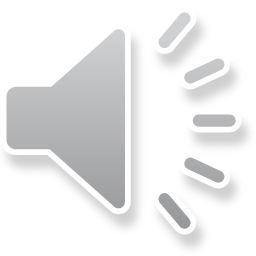 セミナー資料　栂村行政書士事務所　　相談は無料ですのでお気軽に：0898-35-1022　Mail:：m.tsugamura＠tsugaoffice.jp
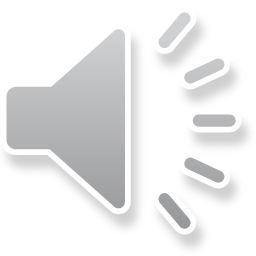 １．改正の主な内容

（1）被相続人の死亡により残された配偶者の生活への配慮の観点
　　から
　
　　①　配偶者居住権の創設（民1028条：2020.4.1施行）
　
　　②　配偶者短期居住権の創設（1037条：2020.4.1施行）

　　③　婚姻期間が20年以上の夫婦間における居住用不動産の贈与
　　　に等に関する優遇措置（民903条：2019.7.1施行）

（2）遺言の利用を促進し、相続をめぐる紛争を防止する観点から

　　①　自筆遺言証書の方式緩和（民968条：2019.1.13施行）
セミナー資料　栂村行政書士事務所　　相談は無料ですのでお気軽に：0898-35-1022　Mail:：m.tsugamura＠tsugaoffice.jp
②　法務局における自筆証書遺言の保管制度の創設（遺
　　　言書保管法：2020.7.10施行）
　
（3）その他不公平感の是正や旧民法において曖昧ないし不十分
　　な規定の明確化等の観点から

　　①　特別の寄与の制度の創設（民1050条：2019.7.1施行）

　　②　預金払い戻し制度の創設（民909条の2：2019.7.1施行）

　　③　遺留分制度の見直し（民1046条：2019.7.1施行）
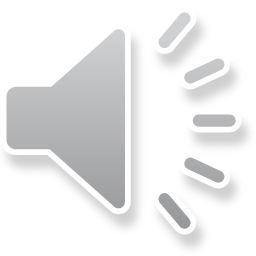 セミナー資料　栂村行政書士事務所　　相談は無料ですのでお気軽に：0898-35-1022　Mail:：m.tsugamura＠tsugaoffice.jp